ALGEBRA
8-SINF
MAVZU:Algebraik kasrlar. Kasrlarni qisqartirish
mavzusida misollar yechish
O‘qituvchi : Yusupjonova Shahnoza Mirzatillayevna
Mustahkamlash
Algebraik kasr …
Surat va maxraji algebraik ifodalardan iborat bo‘lgan kasr algebraik kasr deyiladi.
Algebraik kasrlarni aniqlang:
x-0,5;
3a-b;
Mustahkamlash
Algebraik kasrlarni qisqartirish uchun …
Kasrning surat va maxrajini umumiy ko‘paytuvchisiga bo‘lish kerak va qisqa ko‘paytirish formulalaridan foydalaniladi.
=a²+2ab+b²
(a-b)²
=a²-2ab+b²
a²-b²
=(a-b)(a+b)
(a+b)³
=a³+3a²b+3ab²+b³
(a-b)³
=a³-3a²b+3ab²-b³
Mustahkamlash
32-misol.
34-misol. Kasrni qisqartiring:
42-misol. Kasrni qisqartiring:
TEST
Mustaqil bajarish uchun topshiriqlar:
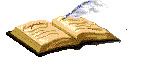 Darslikning 17, 18- sahifasida keltirilgan     
37-,39-, 41-topshiriqlarni bajarish.
40-misol. Kasrni qisqartiring.